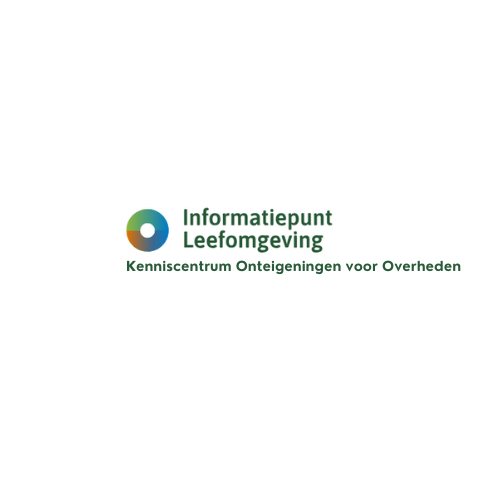 Bekrachtigingsprocedure rechtbank
Anja Terpstra, gemeente Den Haag
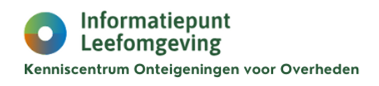 Hoe werkt het verzoeken om bekrachtiging van onteigeningsbeschikkingen?
Afdeling 16.9 Omgevingswet (Ow)
Procesreglement bestuursrecht rechtbanken 2021, Hoofdstuk 7
[Speaker Notes: Overleg met rechtbanken over de manier waarop de bekrachtigingsprocdure gaat werken (botsproef)]
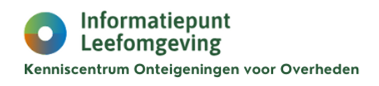 Bekrachtigingsprocedure onteigeningsbeschikking: afdeling 16.9 Omgevingswet
Artikel 16.105 (Ow): uitspraaktermijn
Zonder bedenkingen: uitspraak < 6 maanden na afloop van de termijn (van 6 weken) waarbinnen bedenkingen kunnen worden ingebracht

Met bedenkingen: uitspraak < 6 maanden na ontvangst van de reactie (binnen 4 weken) op de bedenkingen 

Streven is om de termijn van 6 maanden te halen:
	- compleet dossier aanleveren
	- bestuursorgaan krijgt korte termijnen (2 weken)
	- contactpersoon en wens tot digitaal communiceren aangeven
	- zittingsdatum wordt geprikt zonder te vragen naar verhinderdata
	- zorg voor aanwezigheid en/of vervanging
[Speaker Notes: Geen inhoudelijke bespreking, maar meer de termijnen en wijze aanleveren dossier

De rechtbank heeft aangegeven de 6 maanden te willen halen en daarom zal de onteigenaar korte termijnen krijgen]
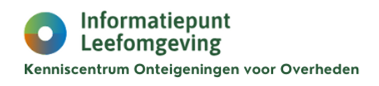 Procesreglement bestuursrecht rechtbank 2021, Hoofdstuk 7
- Artikel 7.1 lid 1: verzoek om bekrachtiging van een onteigeningsbeschikking (naam onteigeningsplan)

- Artikel 7.2 lid 2: in ieder geval de volgende stukken(zie ook artikel 16.93 Ow):
	- onteigeningsdossier dat ter inzage heeft gelegen
	- logboeken: geactualiseerd en zelfstandig leesbaar, namelijk zonder biedingsbrieven
	- onteigeningsbelang: omgevingsplan, BOPA, projectbesluit
	- bewijsstukken van wie zijn aangeschreven waaronder een belanghebbendenlijst
	- bewijsstukken van publicaties van ontwerpbeschikking en definitieve beschikking
	- recente kadastrale uittreksels
	- ingediende zienswijzen
[Speaker Notes: Link naar het betreffende omgevingsplan (‘regels op de kaart’)]
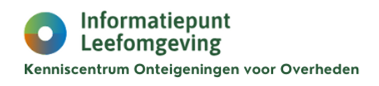 Wijze van aanleveren bij de rechtbank
Stukken digitaal én fysiek in tweevoud
Inventarisatielijst
Onderscheid algemene stukken (‘moederdossier’) en specifieke stukken per perceel of per groep percelen van een rechthebbende


NB de rechtbanken komen met een checklist welke op rechtspraak.nl gepubliceerd zal worden; ook de Praktijkgids zal aangepast worden

NB het gebruiken van de modellen uit de Praktijkgids voorkomt het maken van fouten
[Speaker Notes: Rechtbank is voorstander van de modellen en geeft aan dat het gebruik daarvan de voorkeur geniet. Natuurlijk aan te passen aan stijl van het bestuursorgaan zelf]
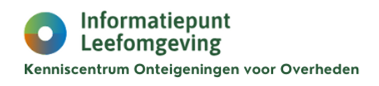 Vragen?
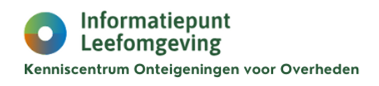 Bezoek onze website op: https://iplo.nl/thema/ruimtelijke-ontwikkelingen/instrumenten-grondbeleid/onteigening/kenniscentrum-onteigeningen/of scan:
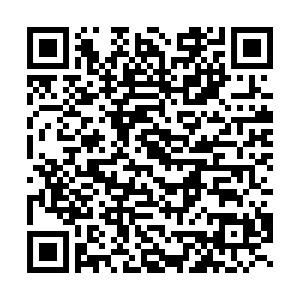